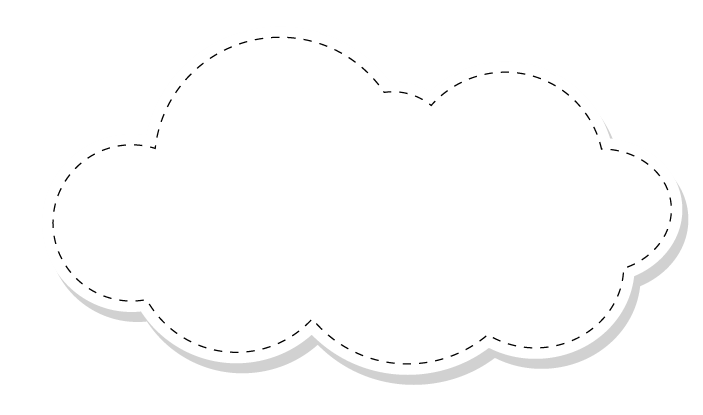 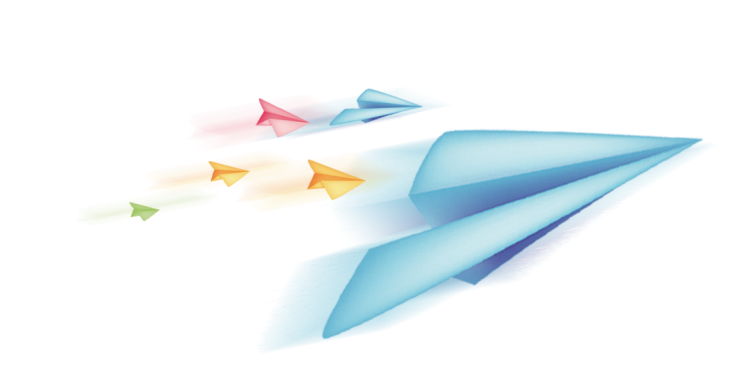 Chào mừng các em đến với 
tiết Tiếng Việt
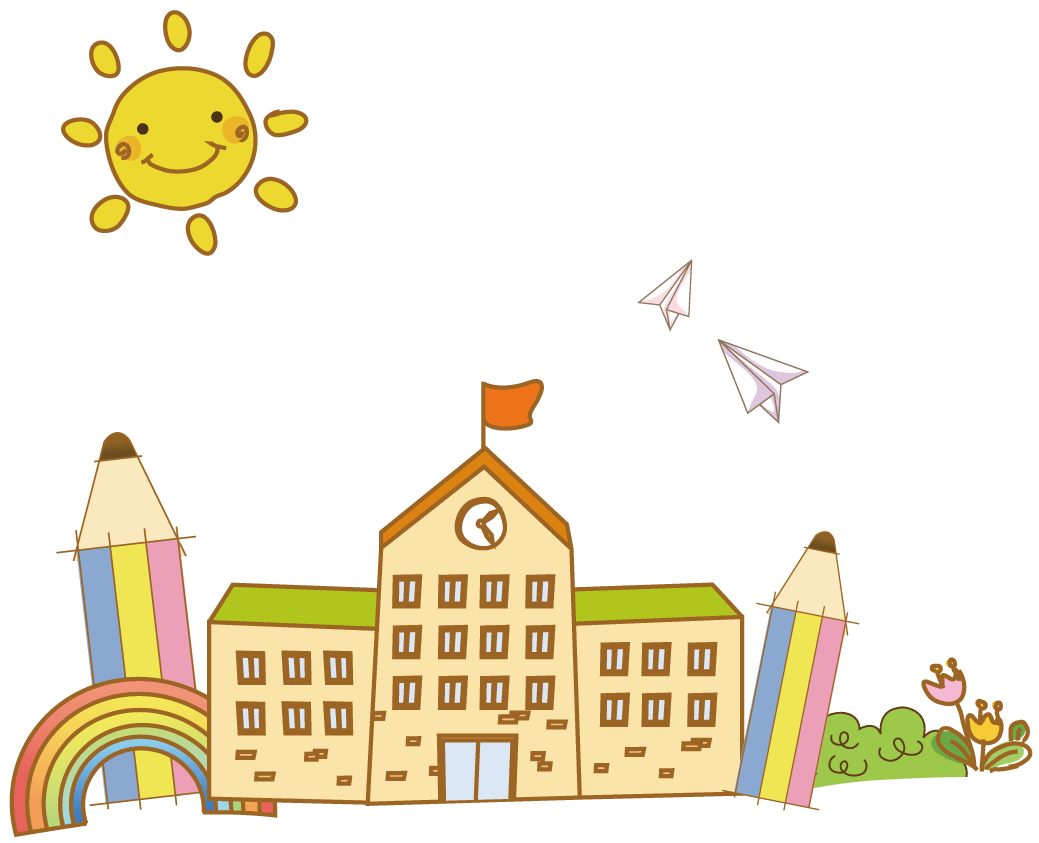 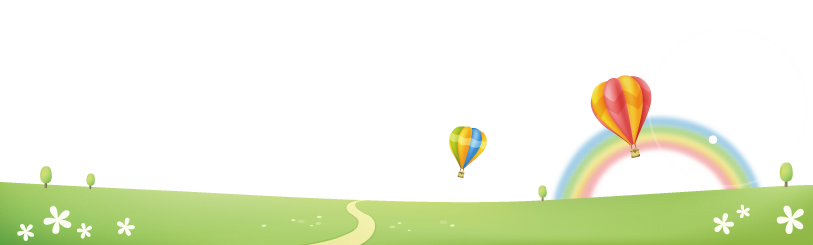 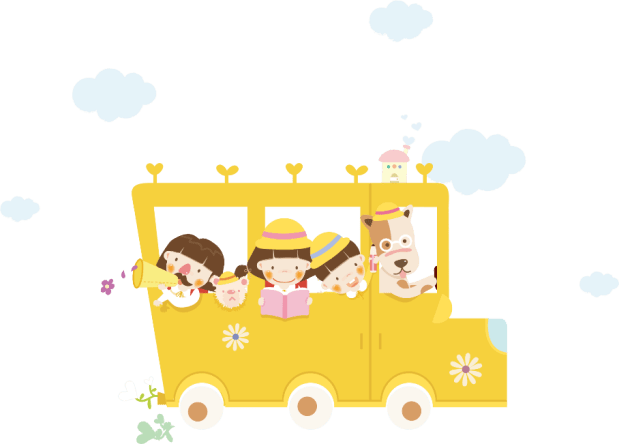 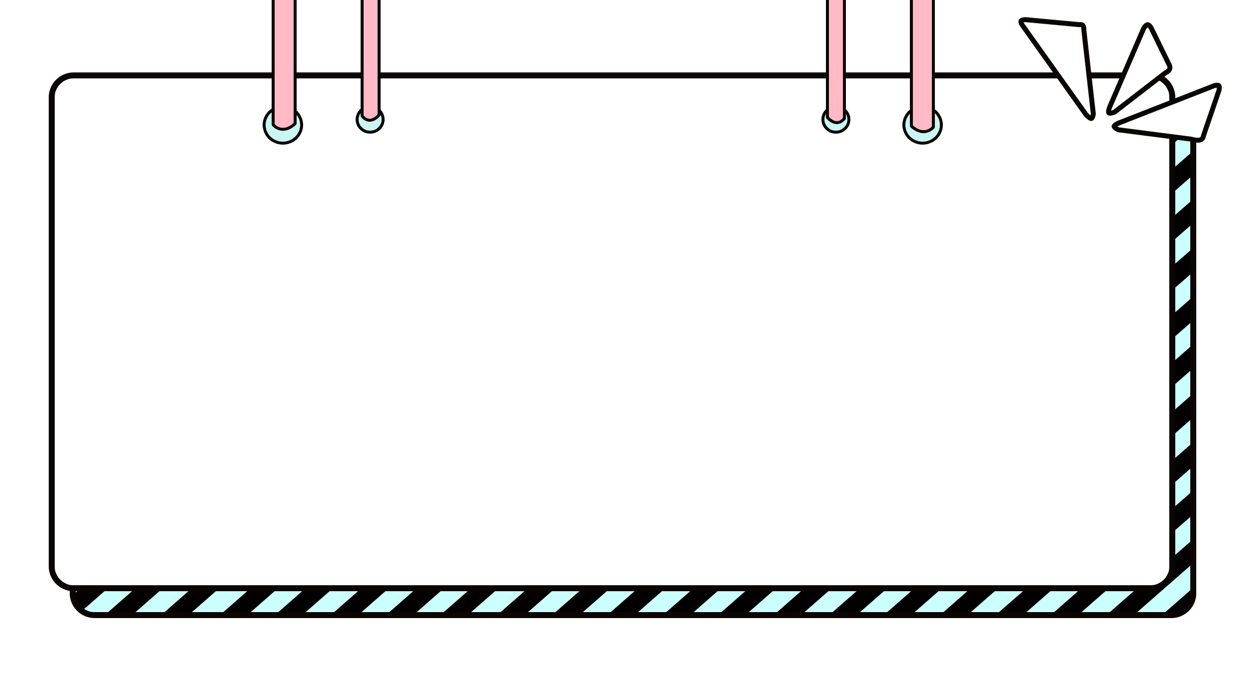 Khởi động
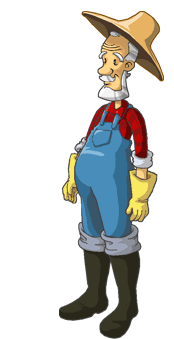 NHỔ CÀ RỐT
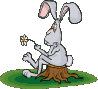 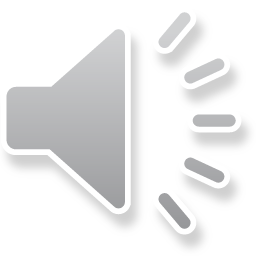 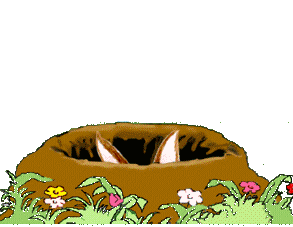 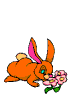 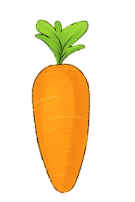 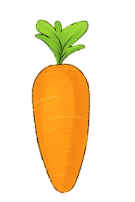 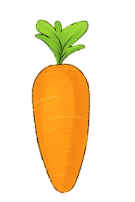 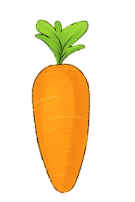 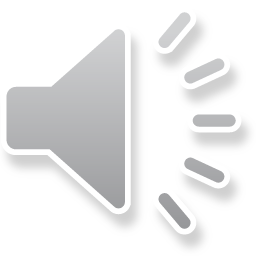 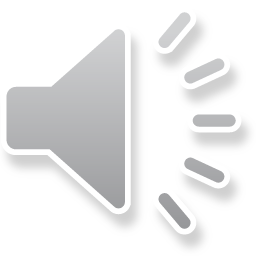 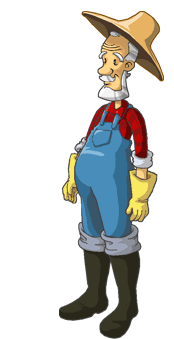 Con có dám thử không?
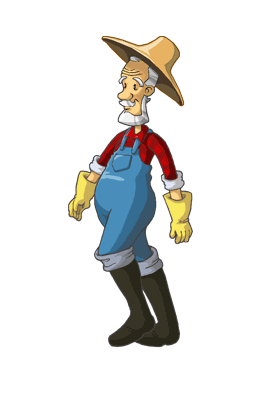 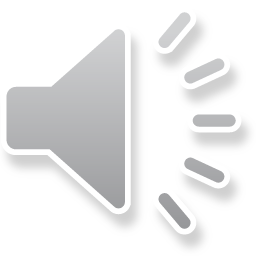 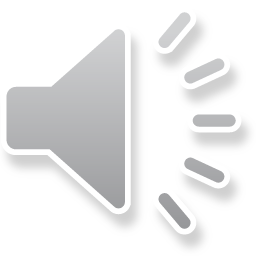 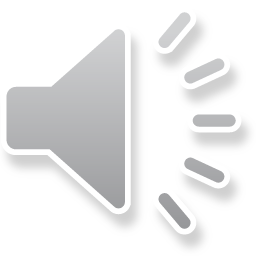 Được chứ. Nhưng để ta xem con ở trường có học hành đàng hoàng không thì ta mới cho
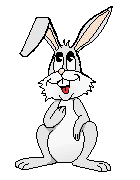 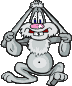 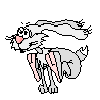 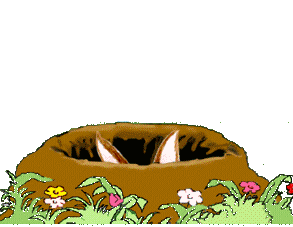 Bác ơi ! Cháu đói lắm bác cho cháu củ cà rốt được không ạ ?
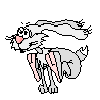 Dạ. Con đồng ý
Giờ ta sẽ cho con tự nhổ cà rốt
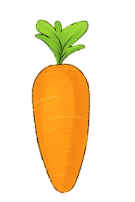 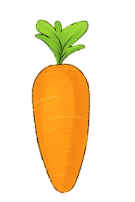 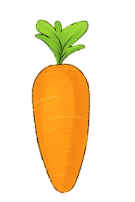 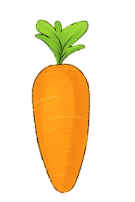 Từ “loáng” có nghĩa là gì?
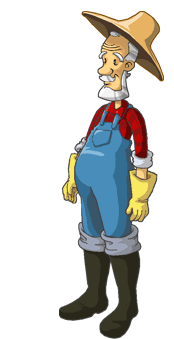 A : rất nhanh
B : chậm chạp
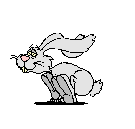 C : sạch sẽ
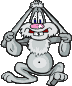 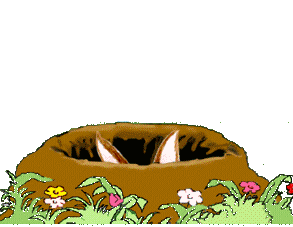 D : bẩn thỉu
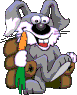 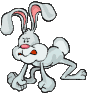 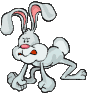 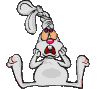 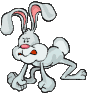 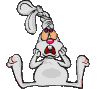 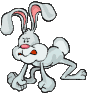 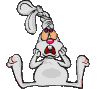 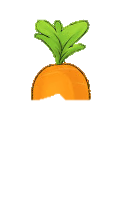 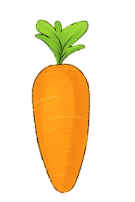 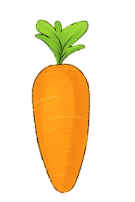 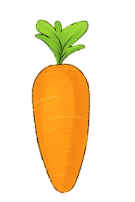 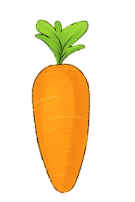 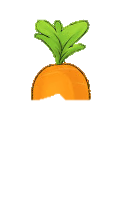 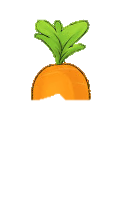 A                        B                     C                     D
Trong bài Tôi là học sinh lớp 2, điền vào chỗ trống:
Tôi rối rít: “Con muốn đến sớm nhất….”
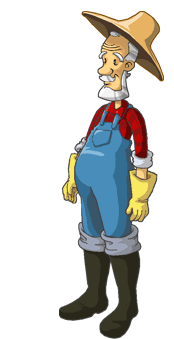 A : khối
B : trường
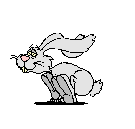 C : nhà
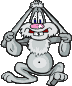 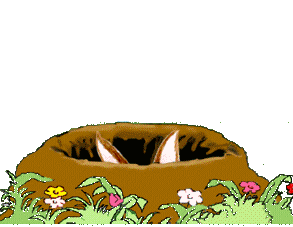 D : lớp
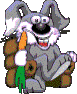 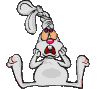 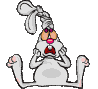 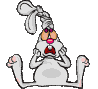 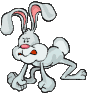 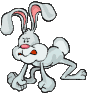 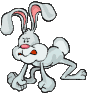 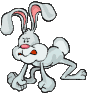 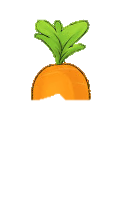 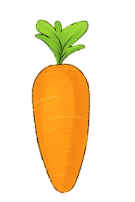 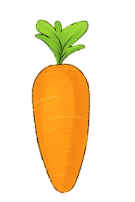 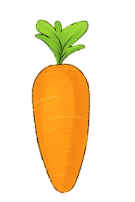 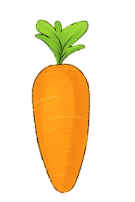 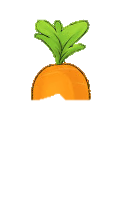 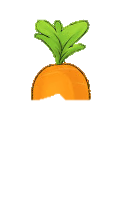 A                     B                            C                             D
Bạn nhỏ có cảm xúc gì khi đã là học sinh lớp 2
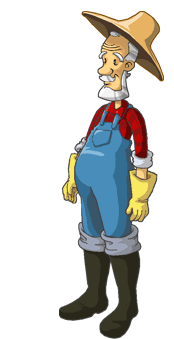 A : chậm lớn
B : lớn nhanh, vượt hẳn lên
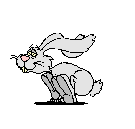 C : nhanh nhẹn
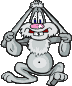 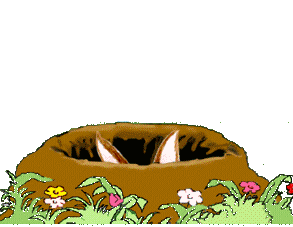 D : chăm chỉ
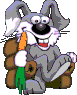 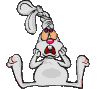 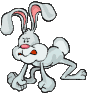 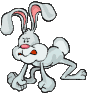 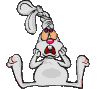 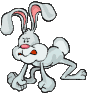 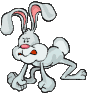 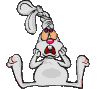 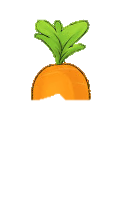 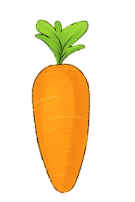 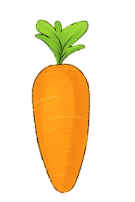 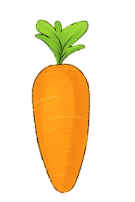 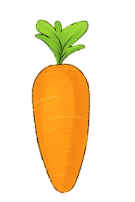 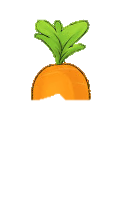 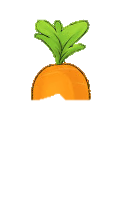 A                             B                             C                            D
Muốn biết hôm nay là ngày bao nhiêu, con xem ở đâu?
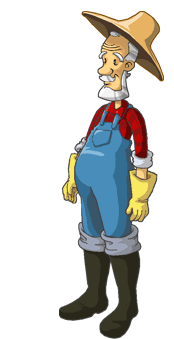 A : vở
B : lịch
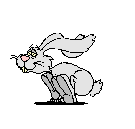 C : sách
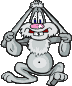 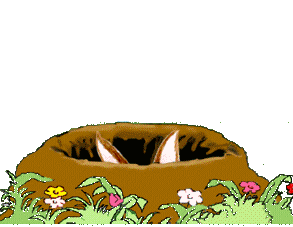 D : hộp bút
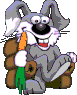 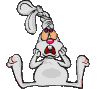 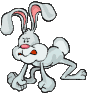 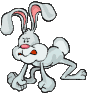 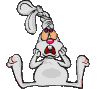 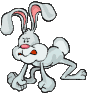 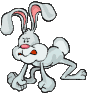 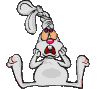 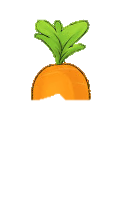 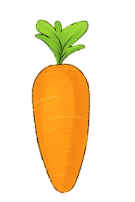 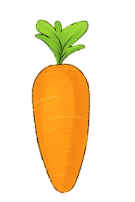 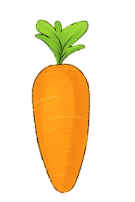 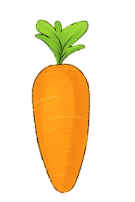 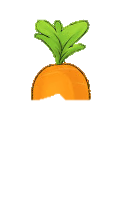 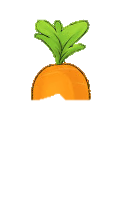 A                             B                             C                            D
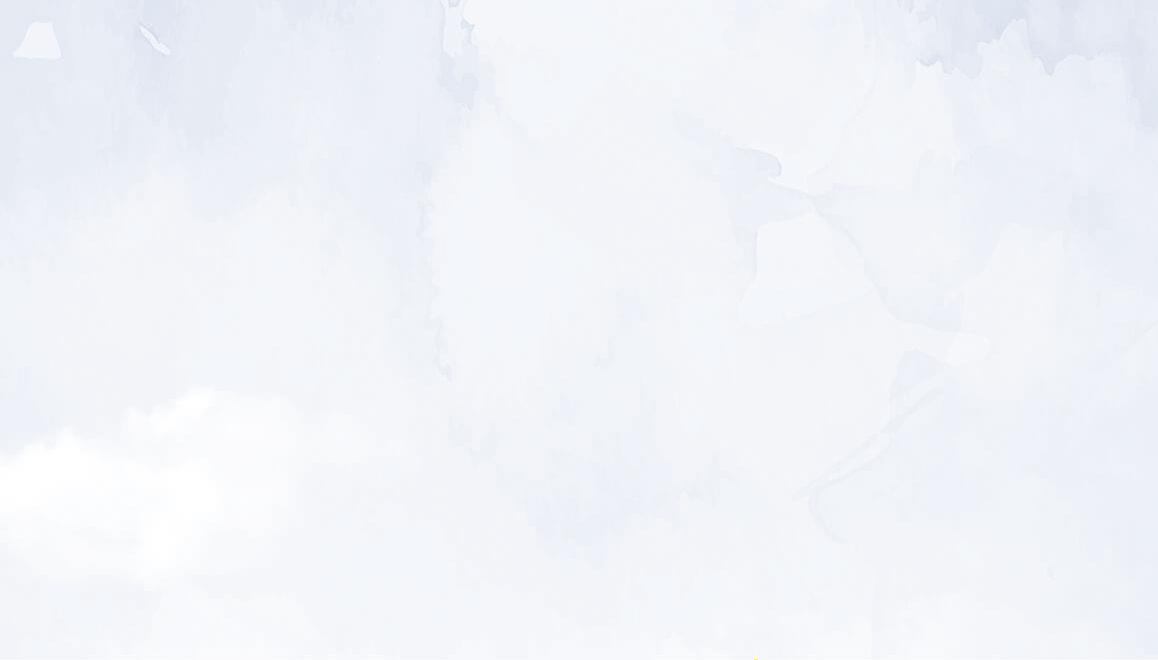 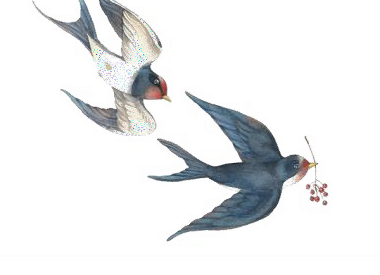 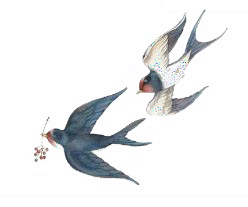 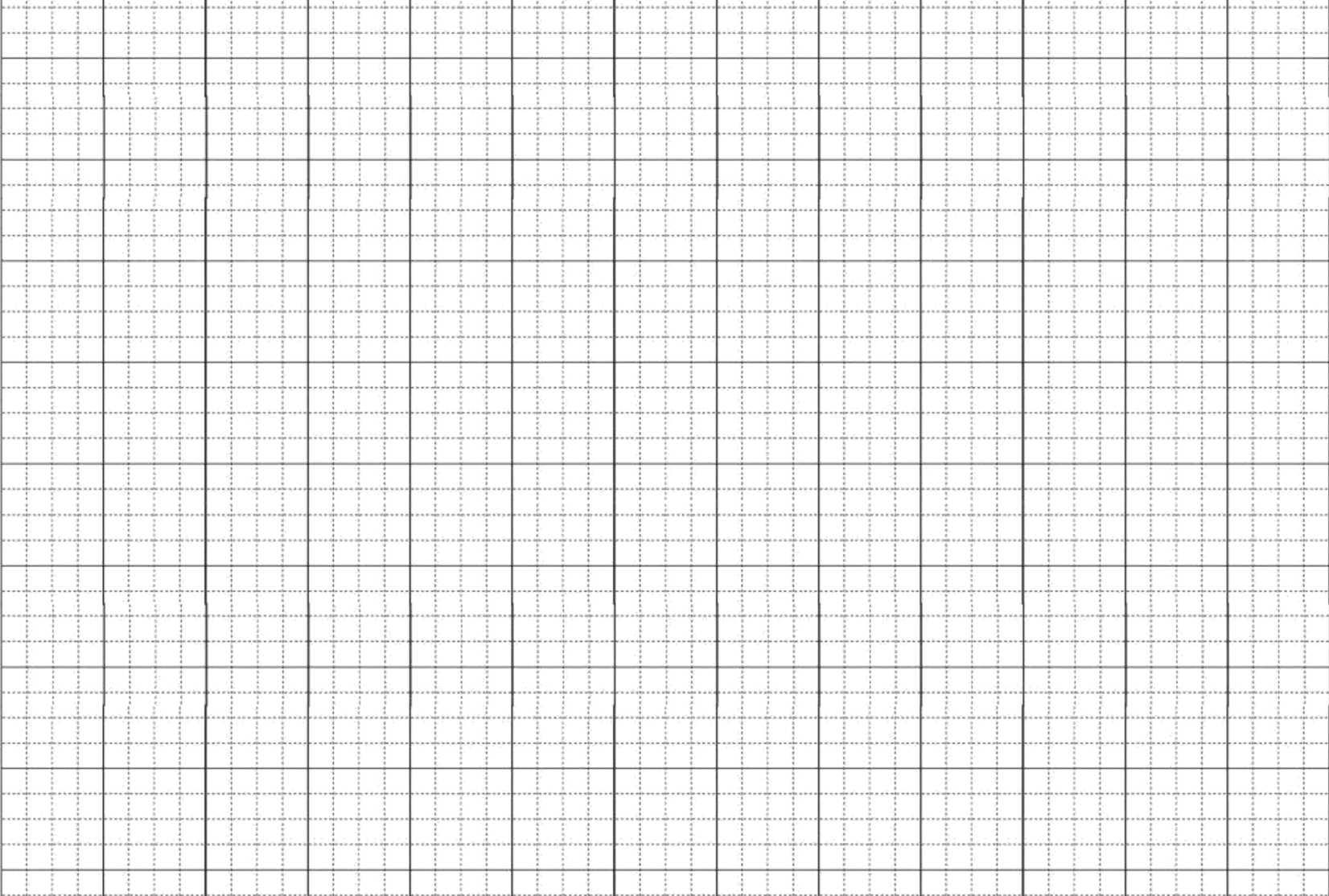 Thứ	tư ngày 7 tháng 9 năm 2022
  Tiếng Việt
      Đọc: Ngày hôm qua đâu ǟồi?
Bế Kiến Quốc
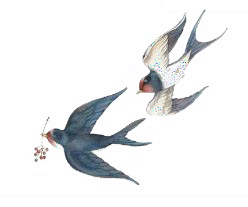 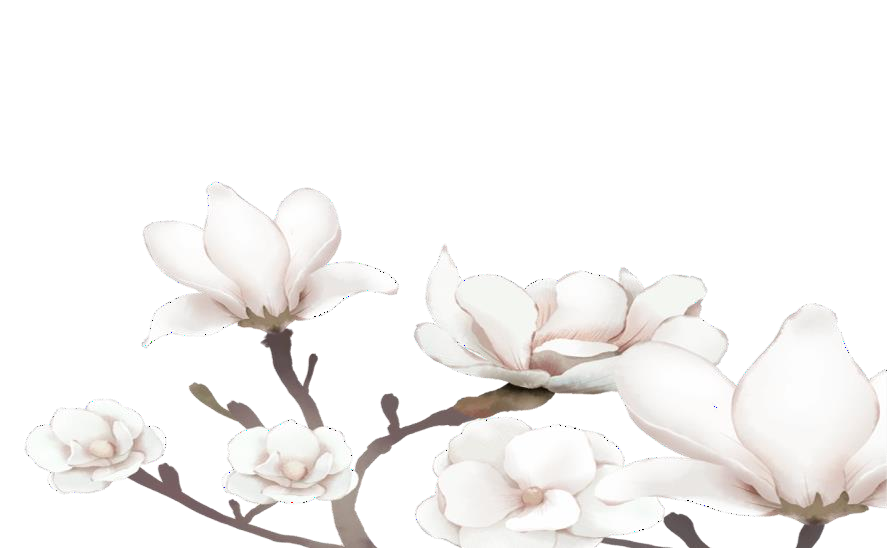 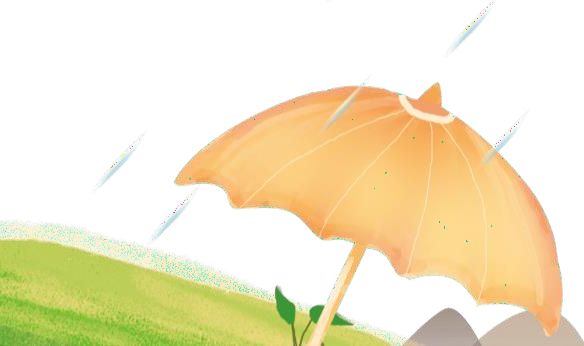 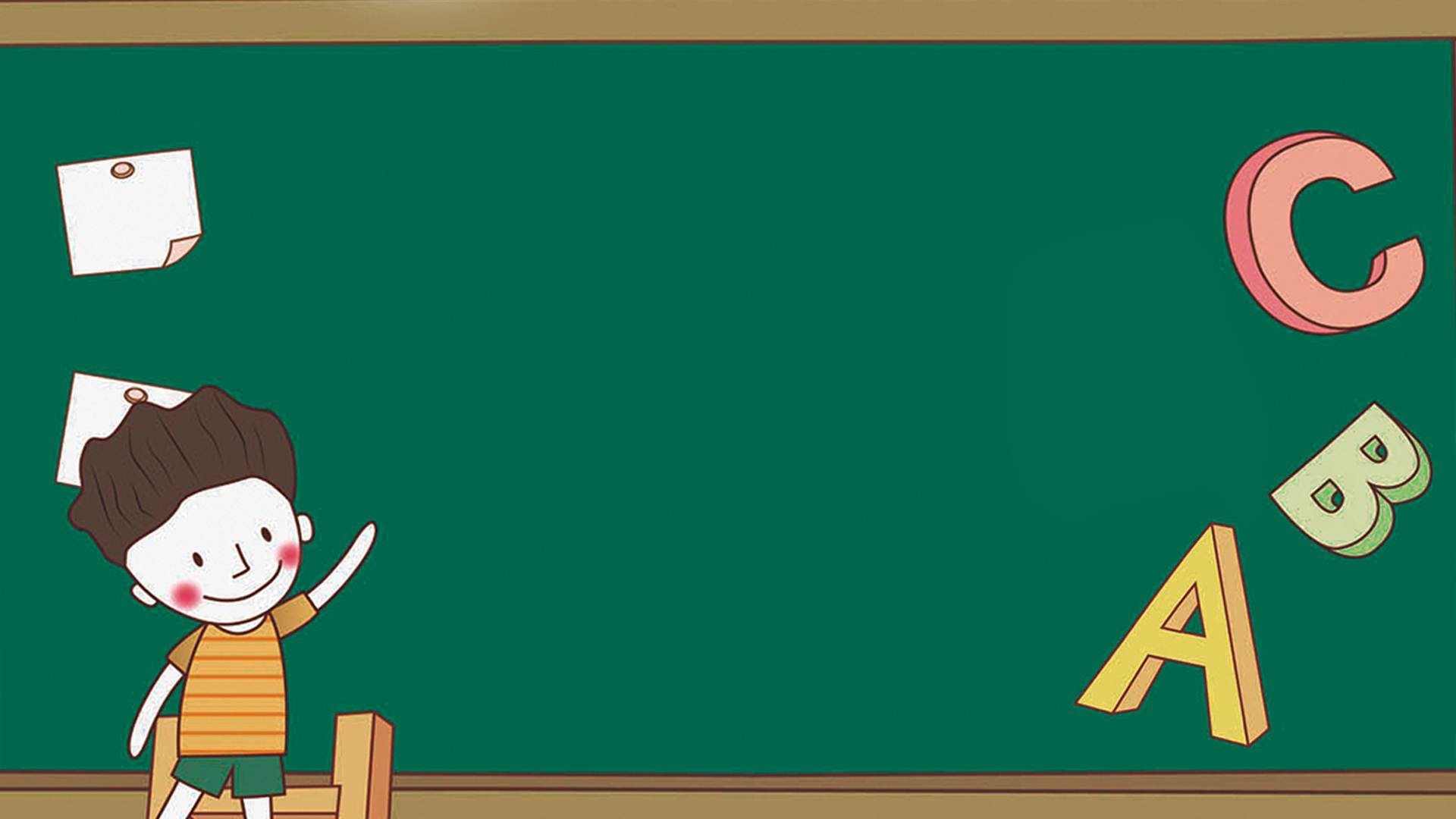 Mục tiêu bài học
1
Đọc đúng các tiếng trong bài, ngắt nghỉ đúng nhịp
2
Trả lời được các câu hỏi của bài.
3
Hiểu nội dung bài: cần phải biết quý trọng thời gian, yêu lao động
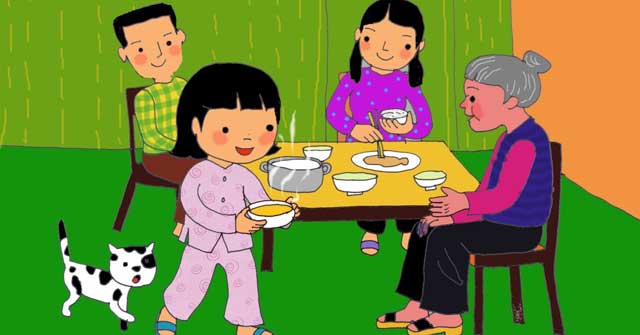 Kể lại những việc em đã làm ngày hôm qua
Ngày hôm qua đâu rồi ?
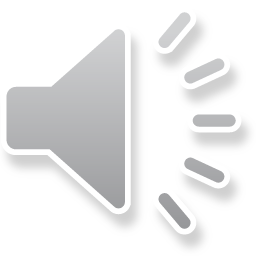 - Ngày hôm qua ở lại
Trong hạt lúa mẹ trồng
Cánh đồng chờ gặt hái
Chín vàng màu ước mong.

- Ngày hôm qua ở lại
Trong vở hồng của con
Con học hành chăm chỉ
Là ngày qua vẫn còn.
BẾ KIẾN QUỐC
Em cầm tờ lịch cũ:
- Ngày hôm qua đâu rồi?
Ra ngoài sân hỏi bố
Xoa đầu em, bố cười.

- Ngày hôm qua ở lại
Trên cành hoa trong vườn
Nụ hồng lớn lên mãi
Đợi đến ngày tỏa hương.
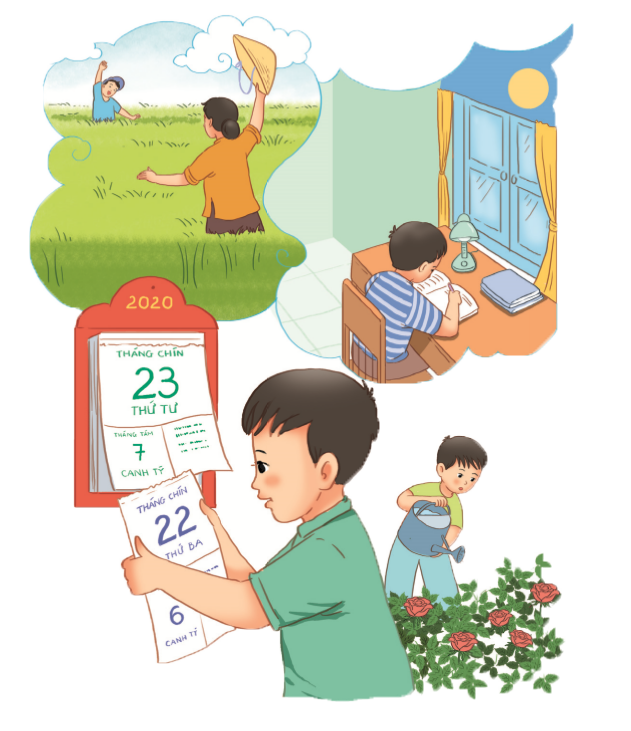 [Speaker Notes: Bài giảng thiết kế bởi: Hương Thảo - tranthao121006@gmail.com]
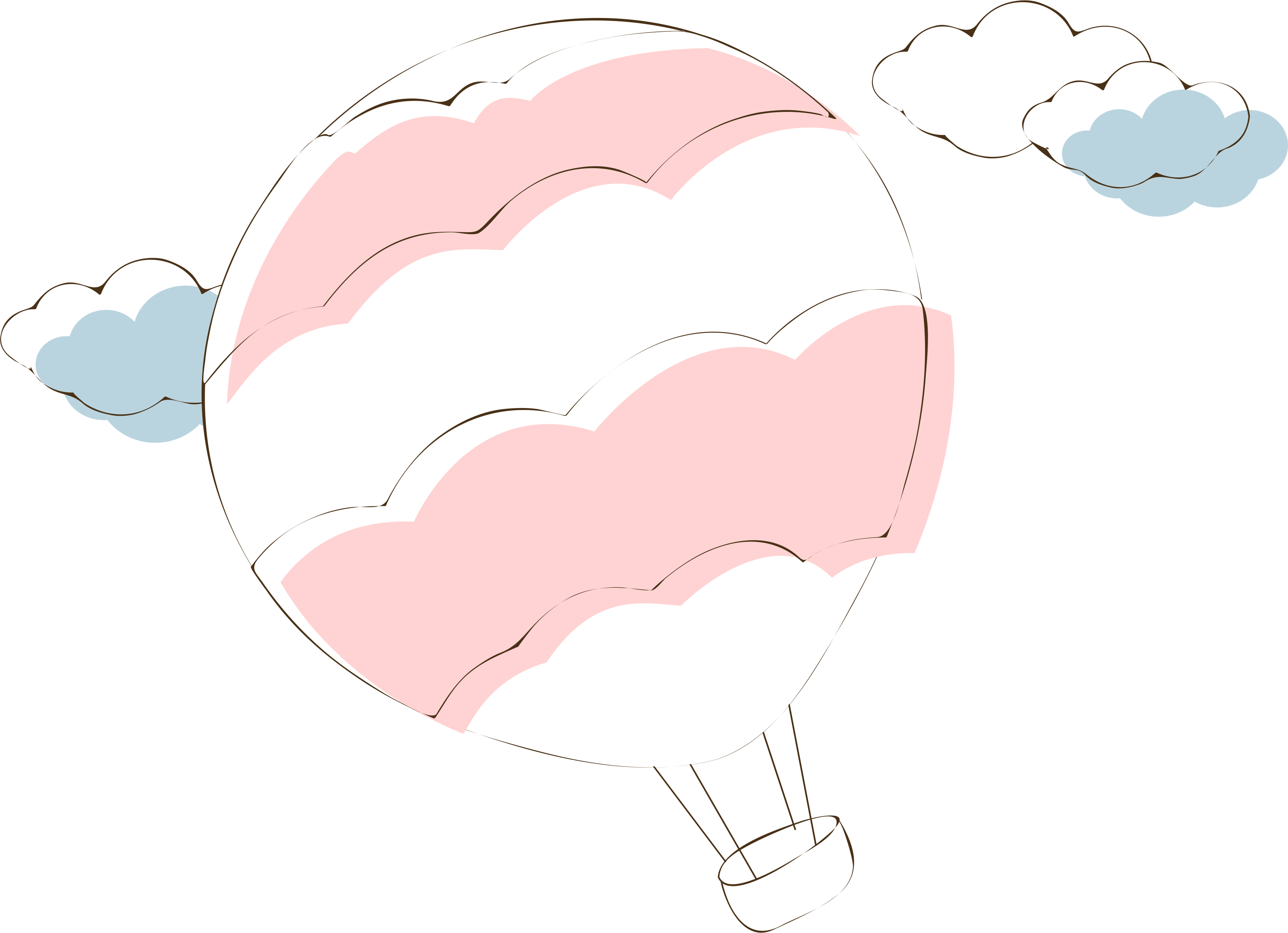 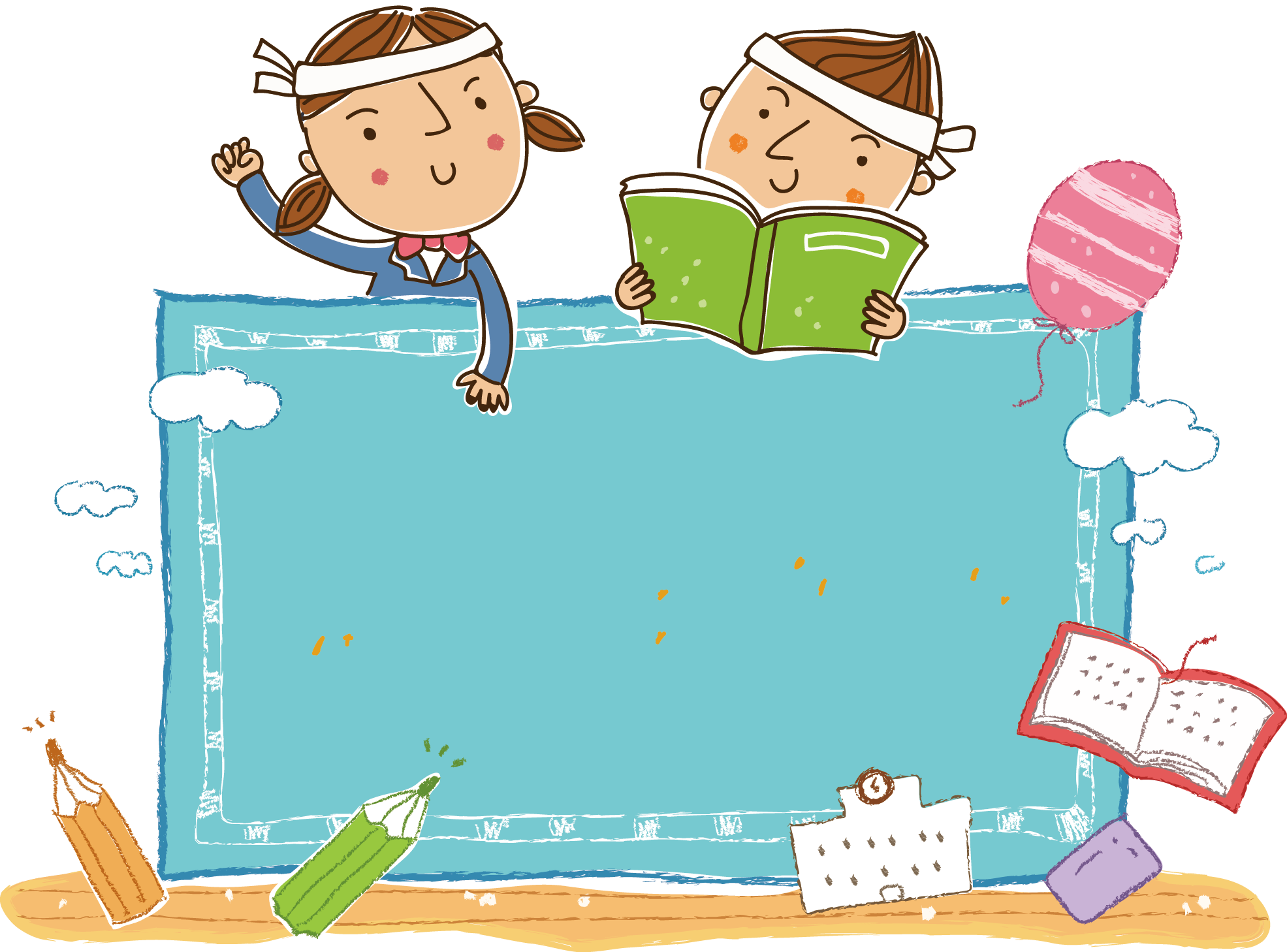 Giọng đọc: Tình cảm, lưu luyến thể hiện sự tiếc nuối.
Luyện đọc từ khó
lịch cũ
tỏa hương
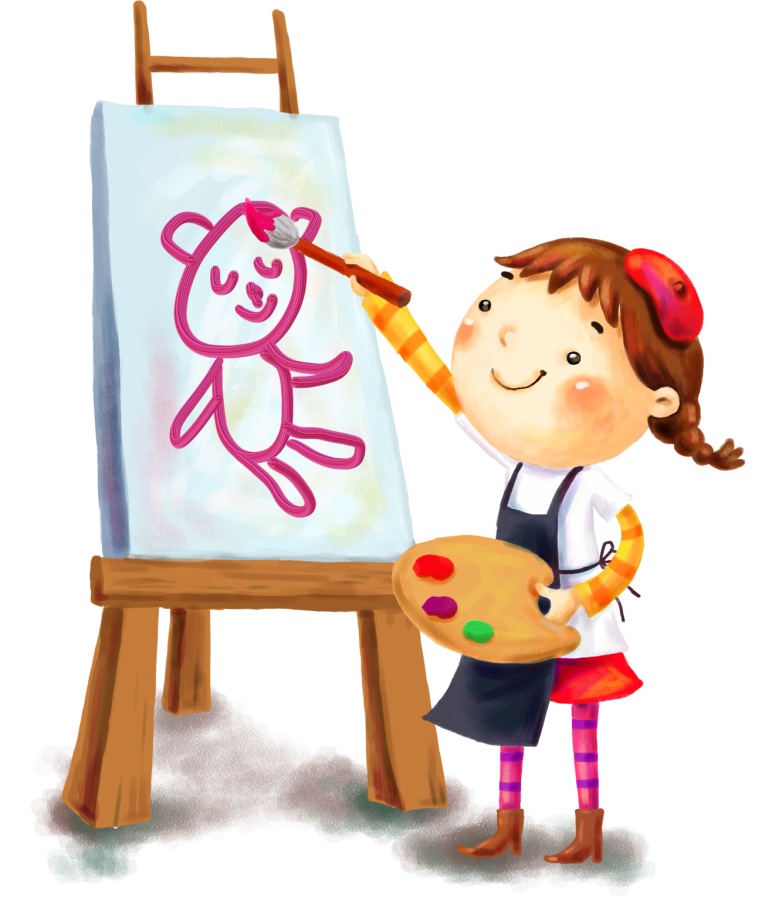 gặt hái
chín vàng
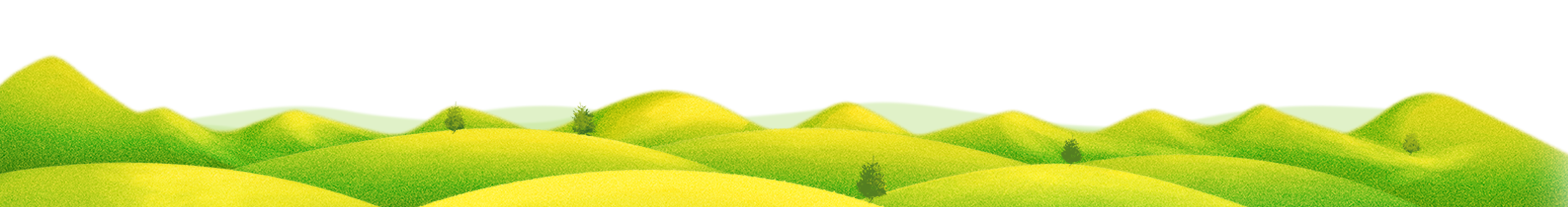 Ngày hôm qua đâu rồi ?
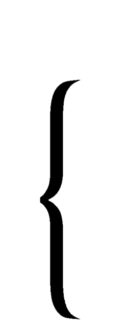 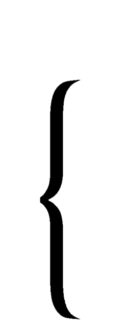 - Ngày hôm qua ở lại
Trong hạt lúa mẹ trồng
Cánh đồng chờ gặt hái
Chín vàng màu ước mong.

- Ngày hôm qua ở lại
Trong vở hồng của con
Con học hành chăm chỉ
Là ngày qua vẫn còn.
BẾ KIẾN QUỐC
Em cầm tờ lịch cũ:
- Ngày hôm qua đâu rồi?
Ra ngoài sân hỏi bố
Xoa đầu em, bố cười.

- Ngày hôm qua ở lại
Trên cành hoa trong vườn
Nụ hồng lớn lên mãi
Đợi đến ngày tỏa hương.
3
1
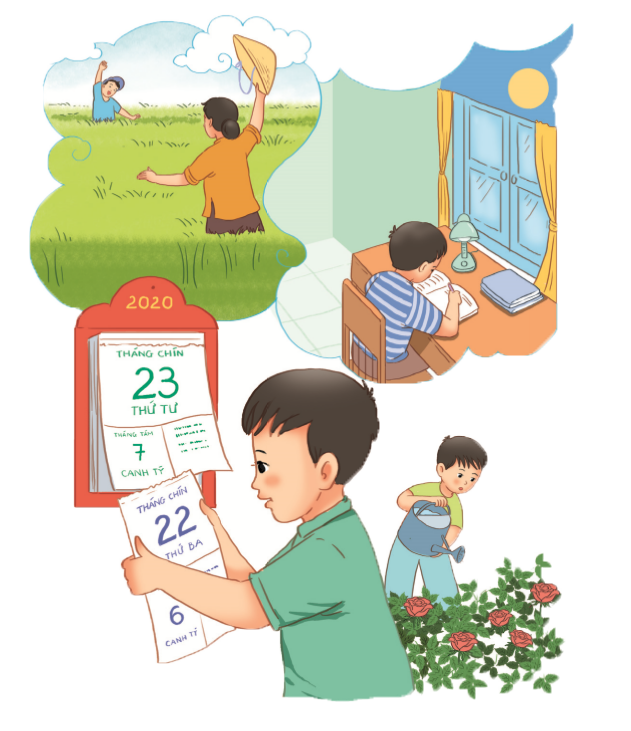 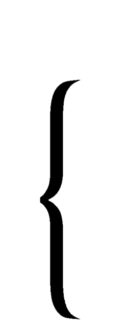 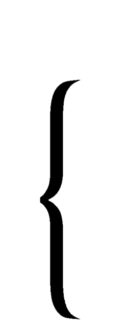 4
2
Đọc đoạn nối tiếp
[Speaker Notes: Bài giảng thiết kế bởi: Hương Thảo - tranthao121006@gmail.com]
Ngày hôm qua đâu rồi ?
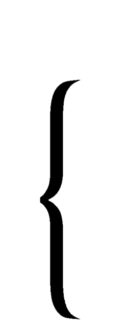 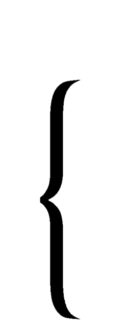 - Ngày hôm qua ở lại
Trong hạt lúa mẹ trồng
Cánh đồng chờ gặt hái
Chín vàng màu ước mong.

- Ngày hôm qua ở lại
Trong vở hồng của con
Con học hành chăm chỉ
Là ngày qua vẫn còn.
BẾ KIẾN QUỐC
Em cầm tờ lịch cũ:
- Ngày hôm qua đâu rồi?
Ra ngoài sân hỏi bố
Xoa đầu em, bố cười.

- Ngày hôm qua ở lại
Trên cành hoa trong vườn
Nụ hồng lớn lên mãi
Đợi đến ngày tỏa hương.
3
1
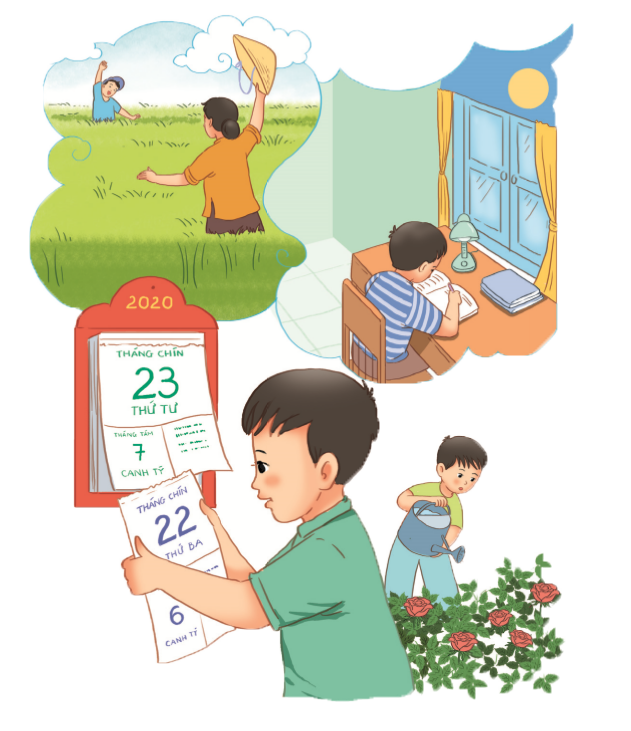 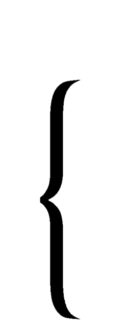 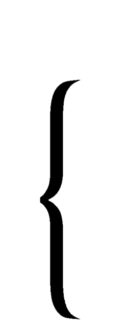 4
2
Đọc đoạn nối tiếp
[Speaker Notes: Bài giảng thiết kế bởi: Hương Thảo - tranthao121006@gmail.com]
Ngày hôm qua đâu rồi?
- Ngày hôm qua ở lại
Trong hạt lúa mẹ trồng
Cánh đồng chờ gặt hái
Chín vàng màu ước mong.

- Ngày hôm qua ở lại
Trong vở hồng của con
Con học hành chăm chỉ
Là ngày qua vẫn còn.
BẾ KIẾN QUỐC
Em cầm tờ lịch cũ:
- Ngày hôm qua đâu rồi?
Ra ngoài sân hỏi bố
Xoa đầu em, bố cười.

- Ngày hôm qua ở lại
Trên cành hoa trong vườn
Nụ hồng lớn lên mãi
Đợi đến ngày tỏa hương.
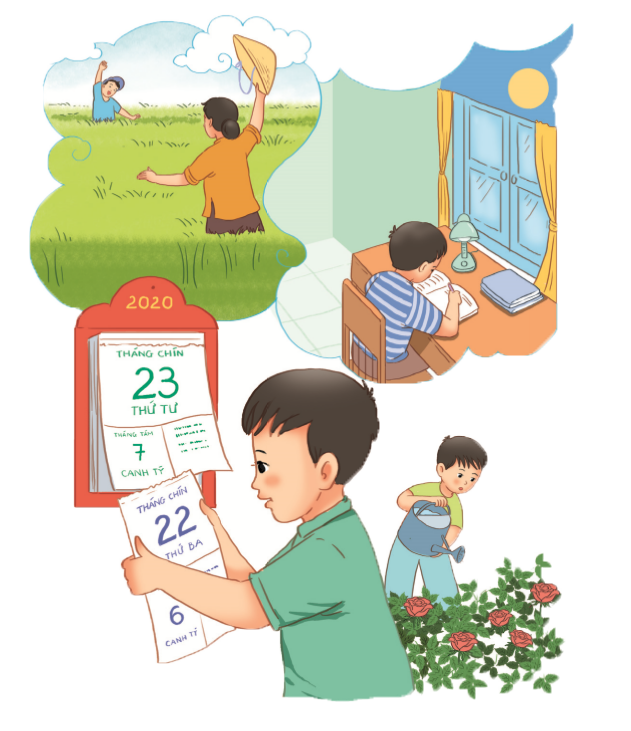 [Speaker Notes: Bài giảng thiết kế bởi: Hương Thảo - tranthao121006@gmail.com]
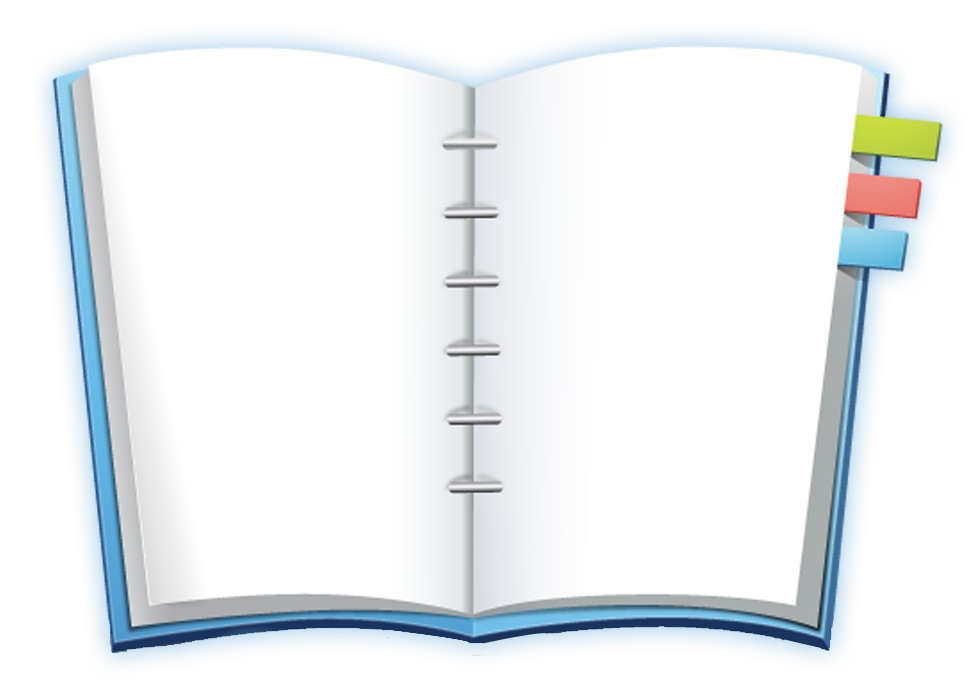 Tìm hiểu bài
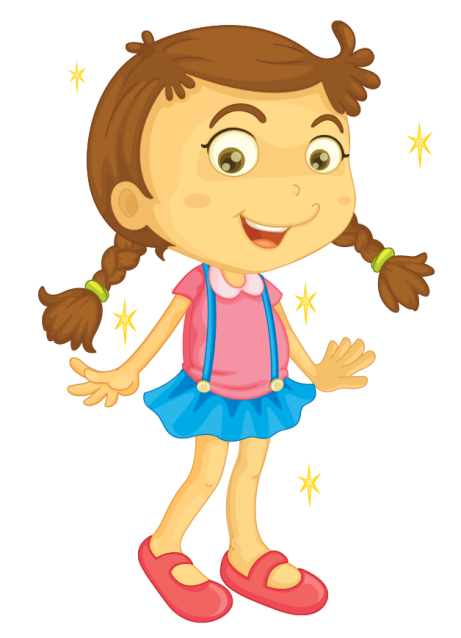 [Speaker Notes: Bài giảng thiết kế bởi: Hương Thảo - tranthao121006@gmail.com]
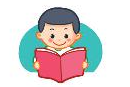 Ngày hôm qua đâu rồi?
Em cầm tờ lịch cũ:
- Ngày hôm qua đâu rồi?
Ra ngoài sân hỏi bố
Xoa đầu em, bố cười.
a
Bạn nhỏ đã hỏi bố điều gì?
Bạn nhỏ hỏi ngày hôm qua đâu rồi.
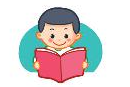 Ngày hôm qua đâu rồi?
a
- Ngày hôm qua ở lại
Trong vở hồng của con
Con học hành chăm chỉ
Là ngày qua vẫn còn.
                    (Bế Kiến Quốc)
- Ngày hôm qua ở lại
Trong hạt lúa mẹ trồng
Cánh đồng chờ gặt hái
Chín vàng màu ước mong.
- Ngày hôm qua ở lại
Trên cành hoa trong vườn
Nụ hồng lớn lên mãi
Đợi đến ngày tỏa hương.
ĐỌC
2
2. Theo lời bố, ngày hôm qua ở lại những đâu?
Theo lời bố, ngày hôm qua ở lại cành hoa, hạt lúa, vở hồng.
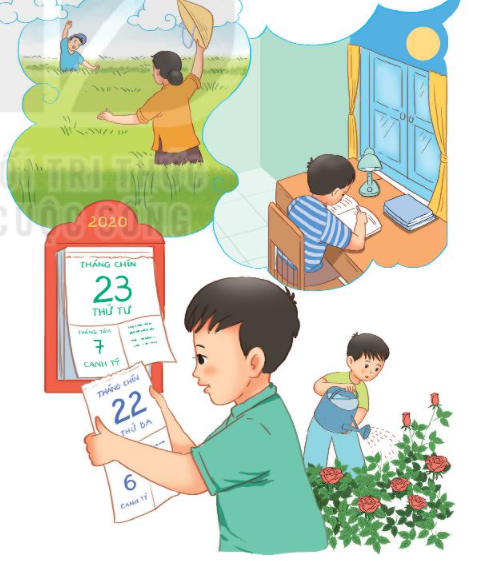 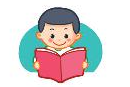 Ngày hôm qua đâu rồi?
a
- Ngày hôm qua ở lại
Trong vở hồng của con
Con học hành chăm chỉ
Là ngày qua vẫn còn.
                    (Bế Kiến Quốc)
3. Trong khổ thơ cuối, bố đã dặn bạn nhỏ làm gì để 
   “ngày qua vẫn còn”?
Bố đã dặn bạn nhỏ học hành chăm chỉ.
Nội dung: Chúng ta cần phải biết quý trọng thời gian, sức lao động
Hiểu Hiểu nội dung bài: cần phải biết quý trọng thời gian, yêu lao độngnội dung bài: cần phải biết quý trọng thời gian, yêu lao động
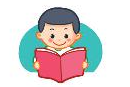 Ngày hôm qua đâu rồi?
a
- Ngày hôm qua ở lại
Trong hạt lúa mẹ trồng
Cánh đồng chờ gặt hái
Chín vàng màu ước mong.

- Ngày hôm qua ở lại
Trong vở hồng của con
Con học hành chăm chỉ
Là ngày qua vẫn còn.
                    (Bế Kiến Quốc)
Em cầm tờ lịch cũ:
- Ngày hôm qua đâu rồi?
Ra ngoài sân hỏi bố
Xoa đầu em, bố cười.

- Ngày hôm qua ở lại
Trên cành hoa trong vườn
Nụ hồng lớn lên mãi
Đợi đến ngày tỏa hương.
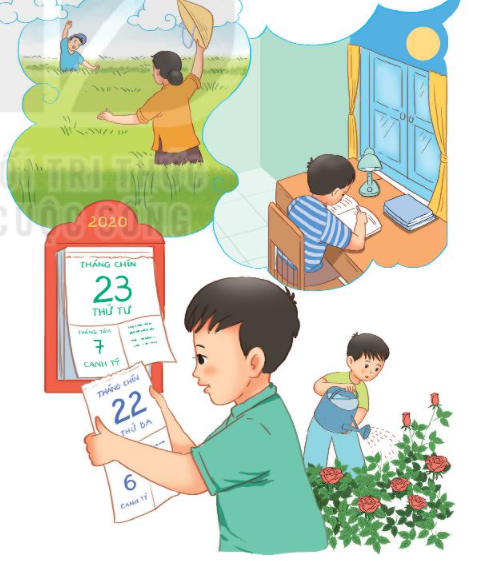 ĐỌC
2
Đọc lại bài
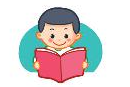 Ngày hôm qua đâu rồi?
a
- Ngày hôm qua ở lại
Trong hạt lúa mẹ trồng
Cánh đồng chờ gặt hái
Chín vàng màu ước mong.

- Ngày hôm qua ở lại
Trong vở hồng của con
Con học hành chăm chỉ
Là ngày qua vẫn còn.
                    (Bế Kiến Quốc)
Em cầm tờ lịch cũ:
- Ngày hôm qua đâu rồi?
Ra ngoài sân hỏi bố
Xoa đầu em, bố cười.

- Ngày hôm qua ở lại
Trên cành hoa trong vườn
Nụ hồng lớn lên mãi
Đợi đến ngày tỏa hương.
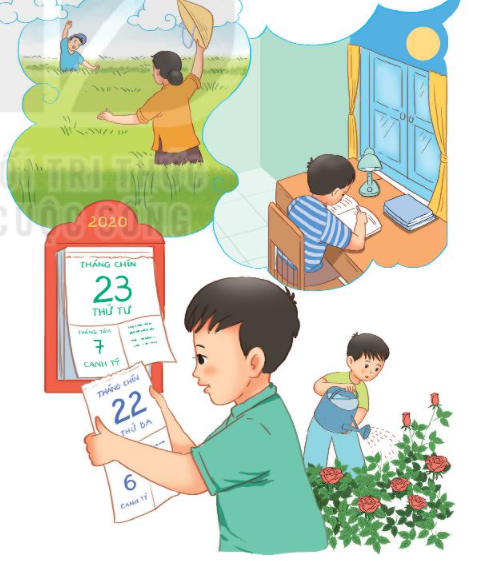 ĐỌC
2
Nhấn giọng
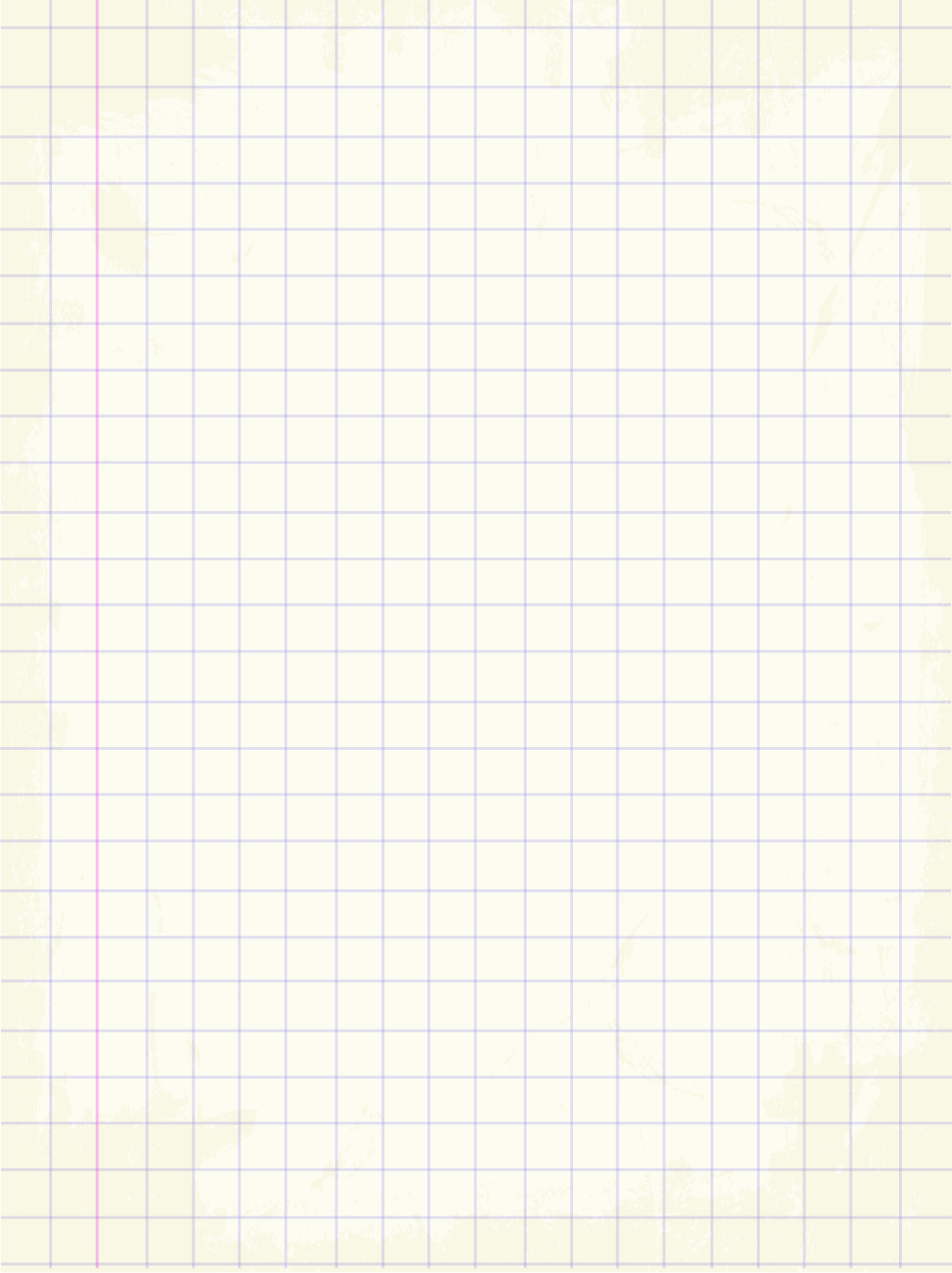 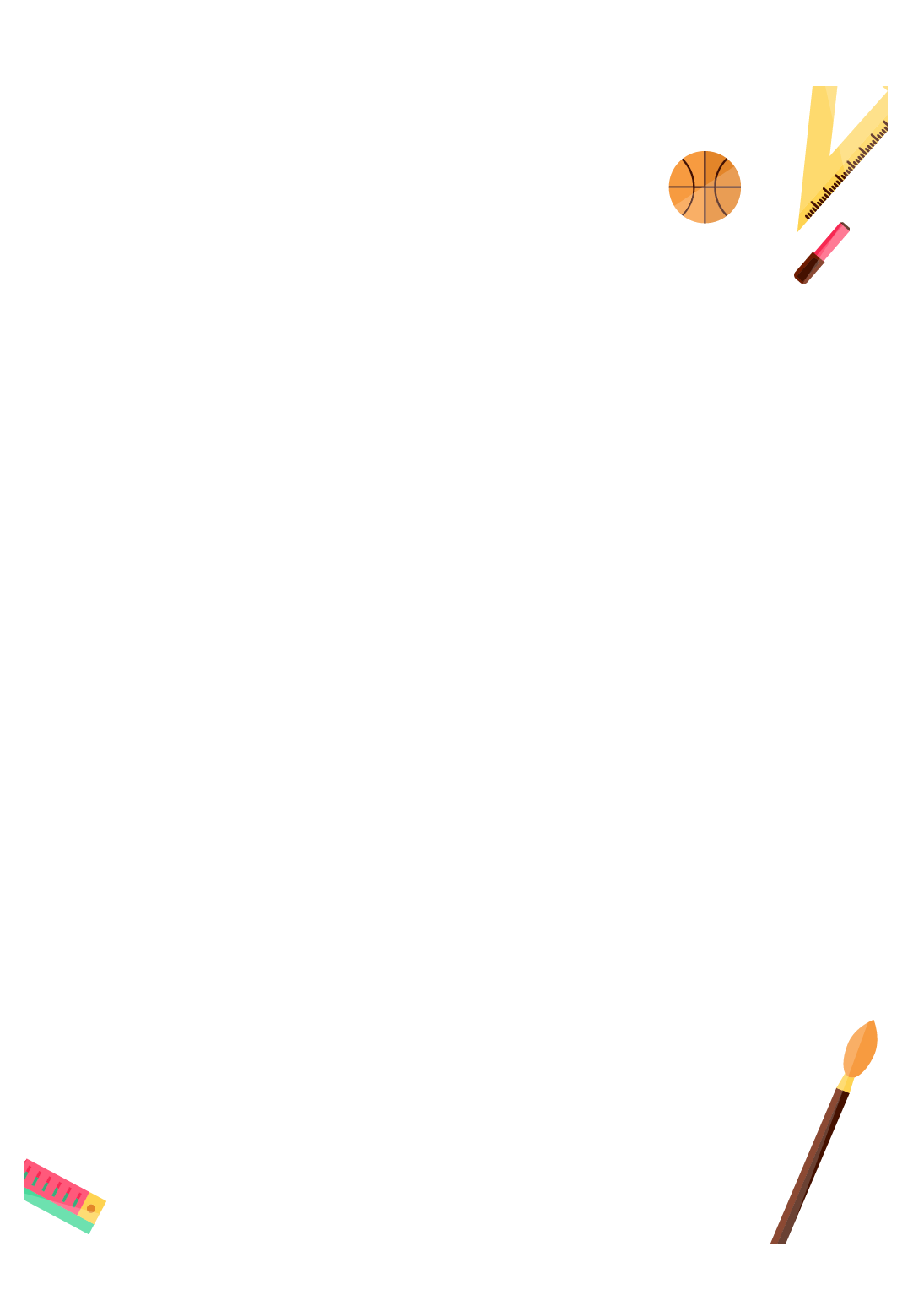 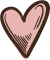 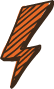 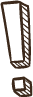 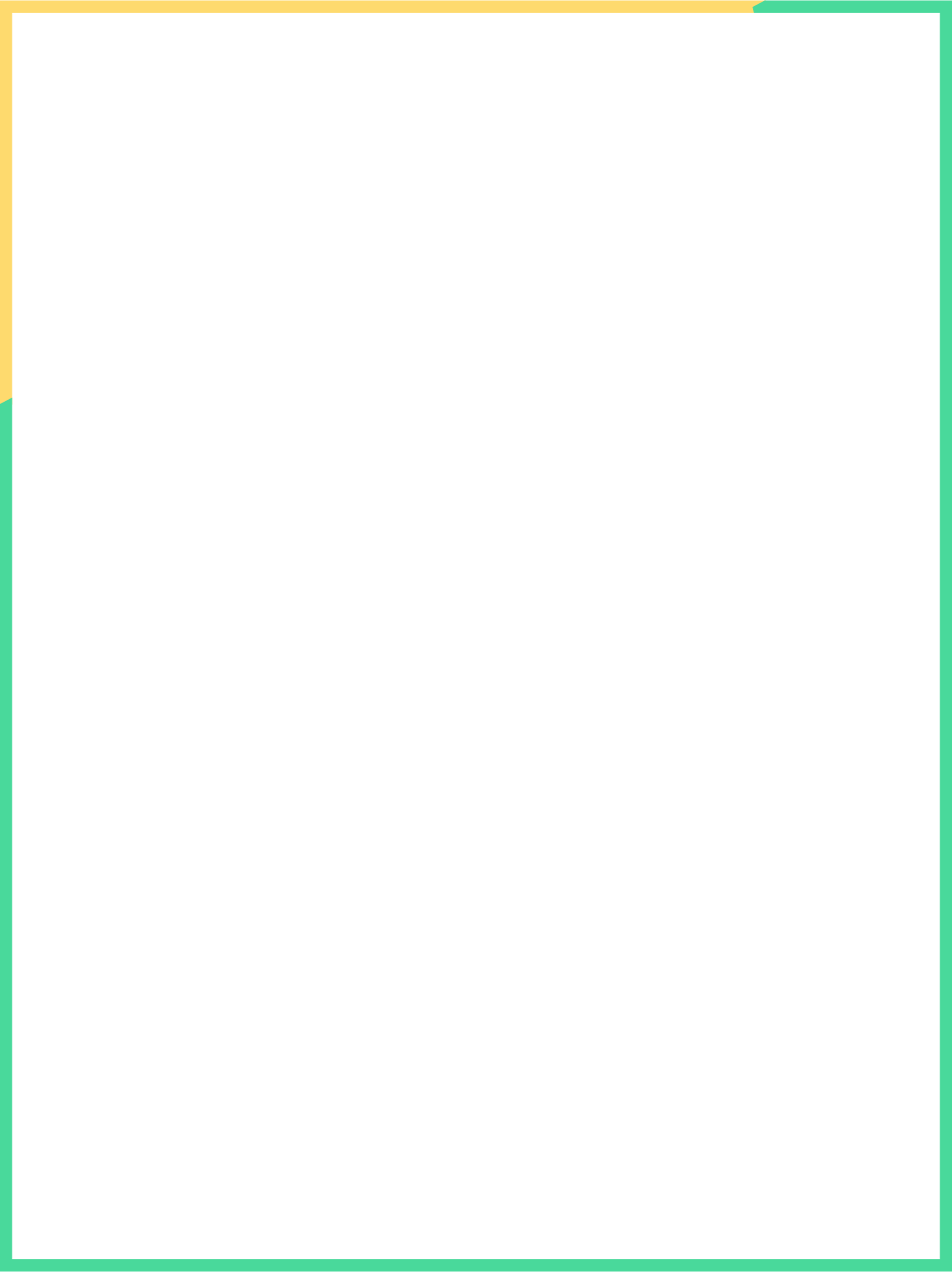 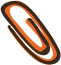 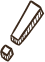 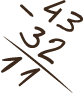 Học thuộc 2 khổ thơ mà em thích
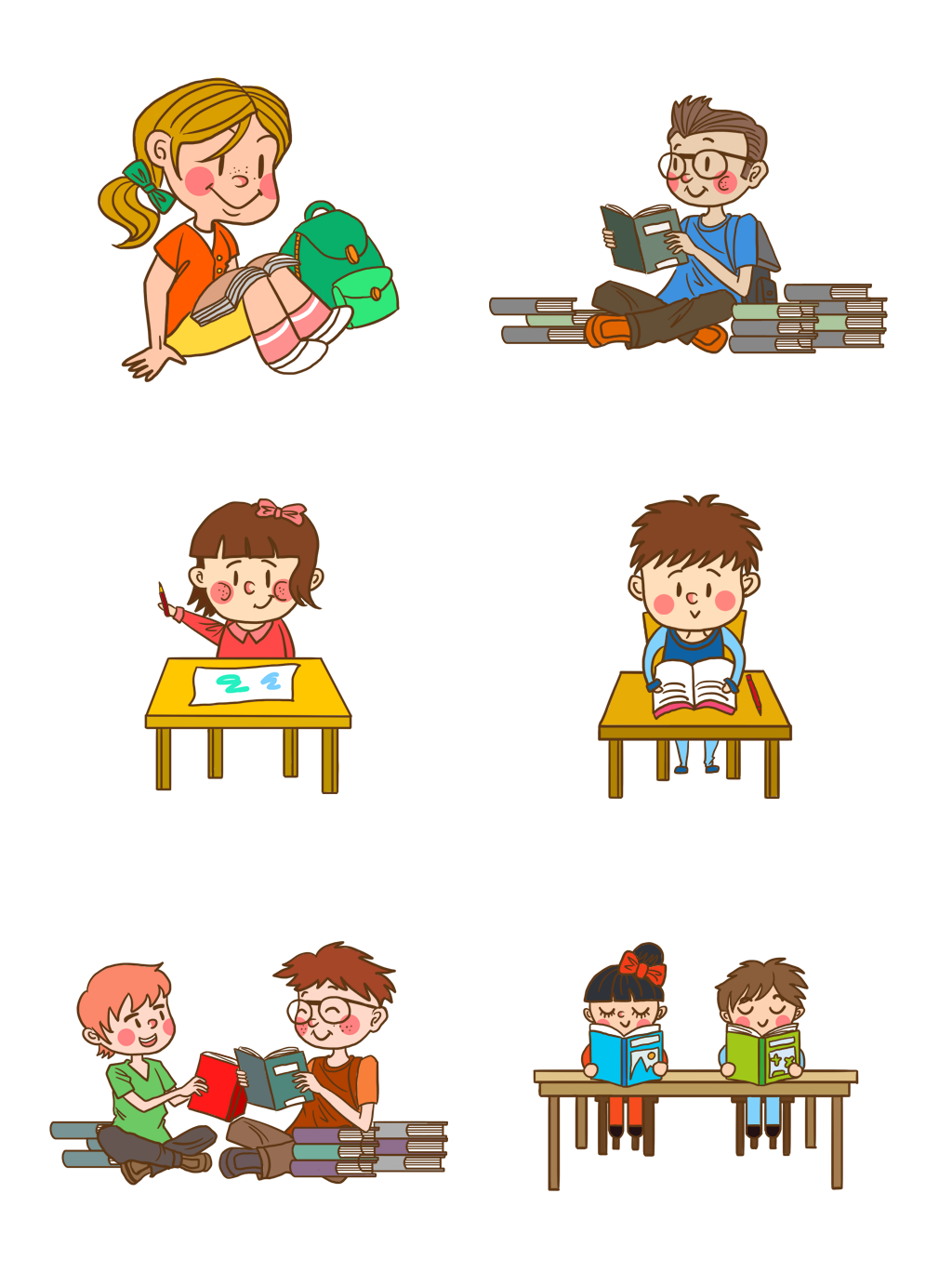 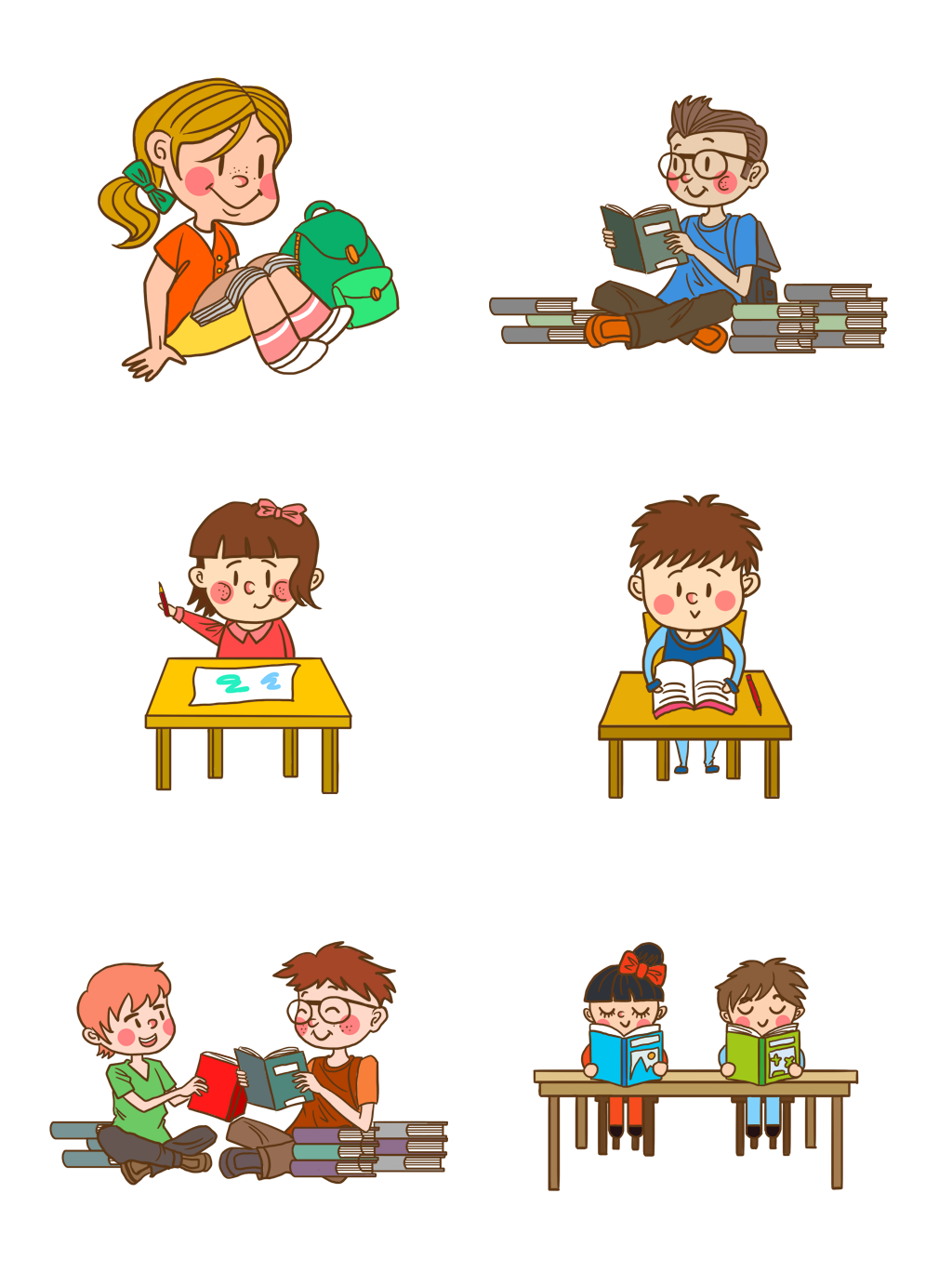 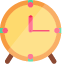 Design by: Hương Thảo – tranthao121004@gmail.com
[Speaker Notes: Bài giảng thiết kế bởi: Hương Thảo - tranthao121006@gmail.com]
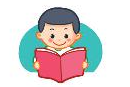 Ngày hôm qua đâu rồi?
a
- Ngày hôm qua ……………..
Trong hạt lúa ………………
Cánh đồng chờ ………………
Chín vàng màu ……………….

- Ngày hôm qua ………….
Trong vở hồng ………………..
Con học hành ……………………
Là ngày qua …………………….
                    (Bế Kiến Quốc)
Em cầm tờ …….:
- Ngày hôm qua ……….
Ra ngoài sân ………
Xoa đầu em, ……...

- Ngày hôm qua ………..
Trên cành hoa ………….
Nụ hồng …………..
Đợi đến ngày …………………..
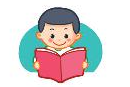 Ngày hôm qua đâu rồi?
a
- Ngày …………..……………..
Trong …………..………………
Cánh đồng ………………………
Chín ……………..……………….

- Ngày …………………………….
Trong ………………………………..
Con …………..……………………
Là …………………………………….
                    (Bế Kiến Quốc)
Em …………….…….:
- Ngày ………….……….
Ra ………………………
Xoa ……………………...

- Ngày …………….………..
Trên ………………..………….
Nụ hồng …………..
Đợi …….…………………..
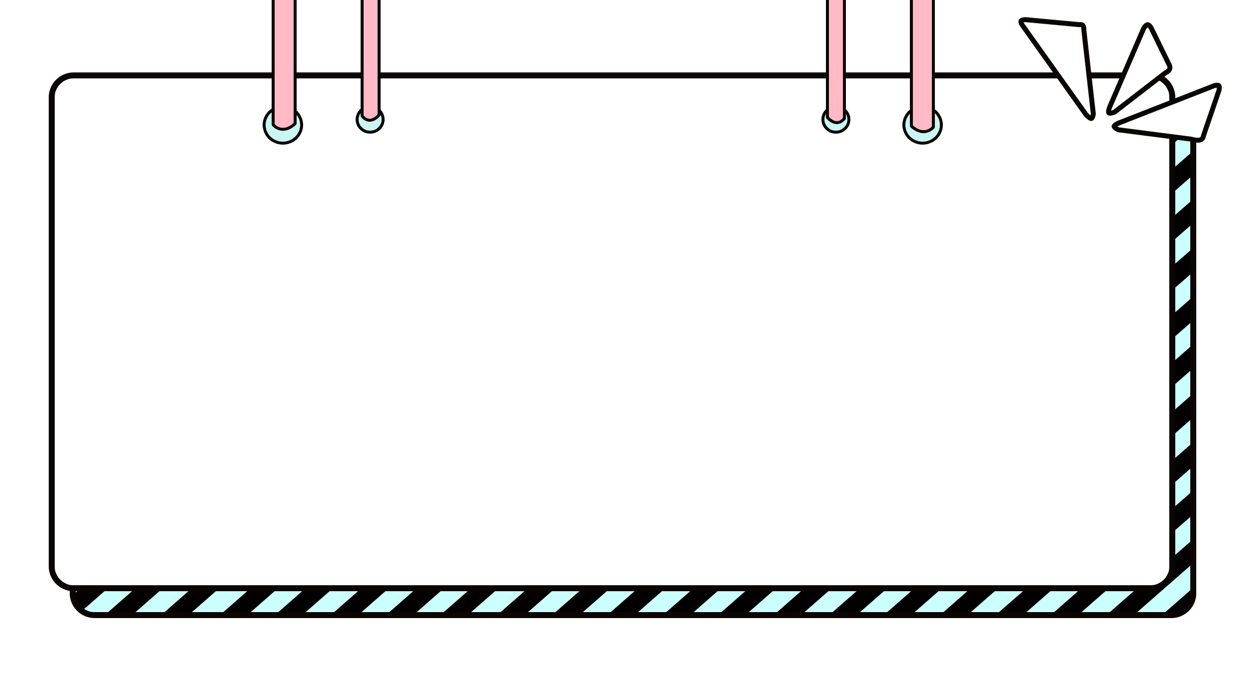 Luyện tập theo văn bản
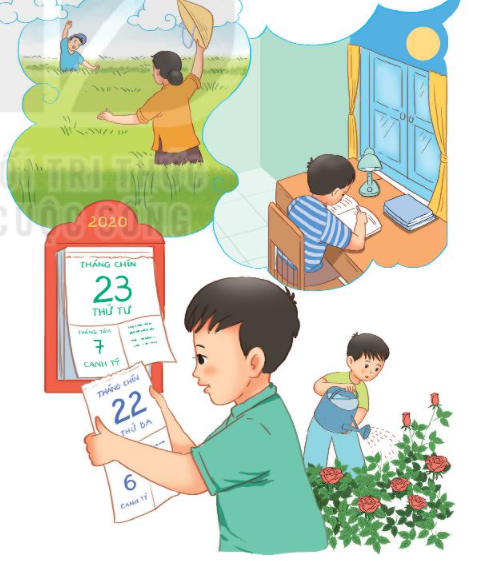 1. Dựa vào tranh minh họa bài đọc,    
    tìm từ ngữ chỉ người, chỉ vật.
Chỉ người:
mẹ,
bạn nhỏ
bé,
con,
tờ lịch,
Chỉ vật:
sách vở,
đèn bàn,
cánh đồng,
bàn học,
hoa hồng,
lúa,...
2. Đặt 2 câu với từ ngữ tìm được ở 
    bài tập 1.
M: Cánh đồng rộng mênh mông.
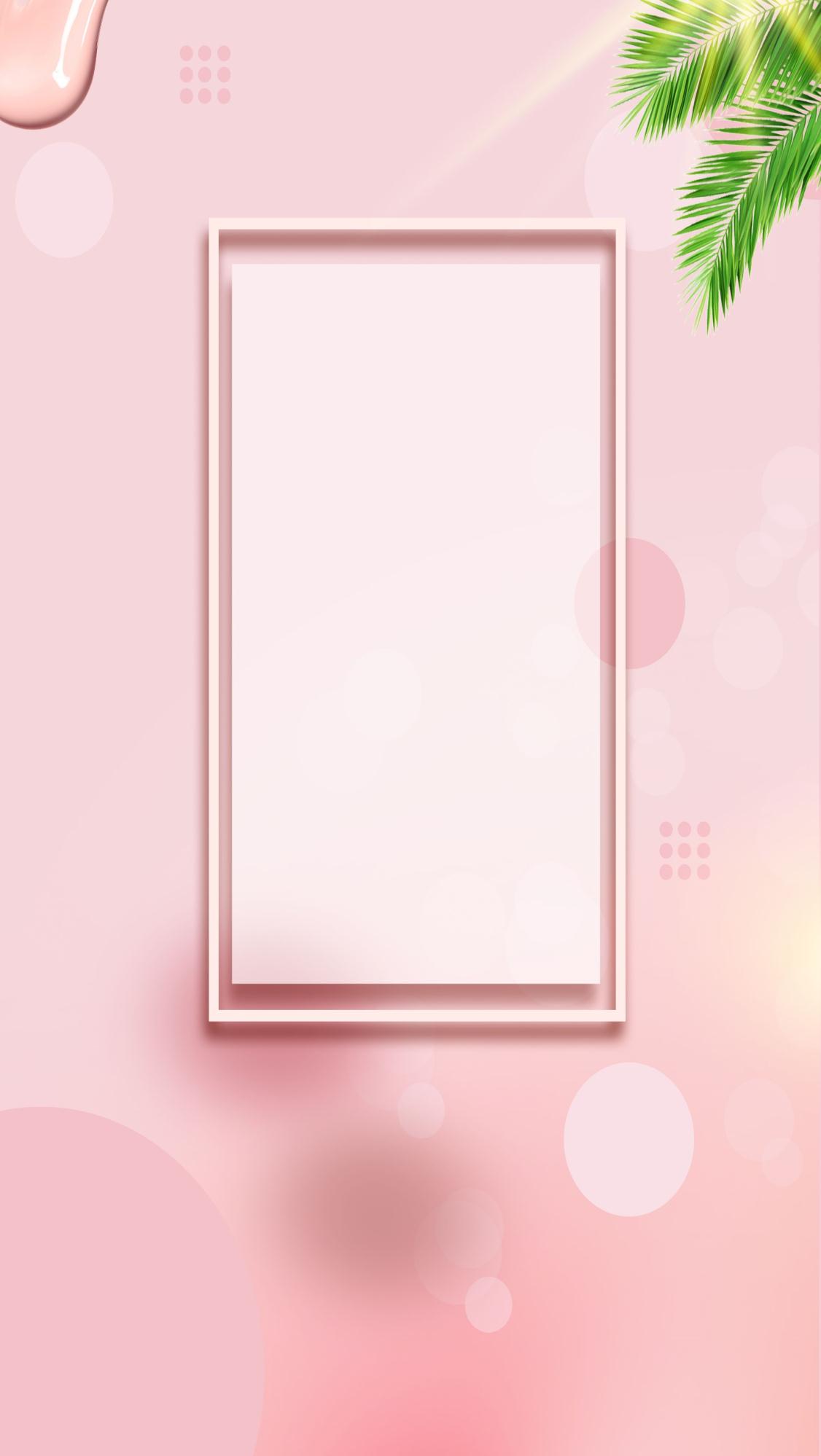 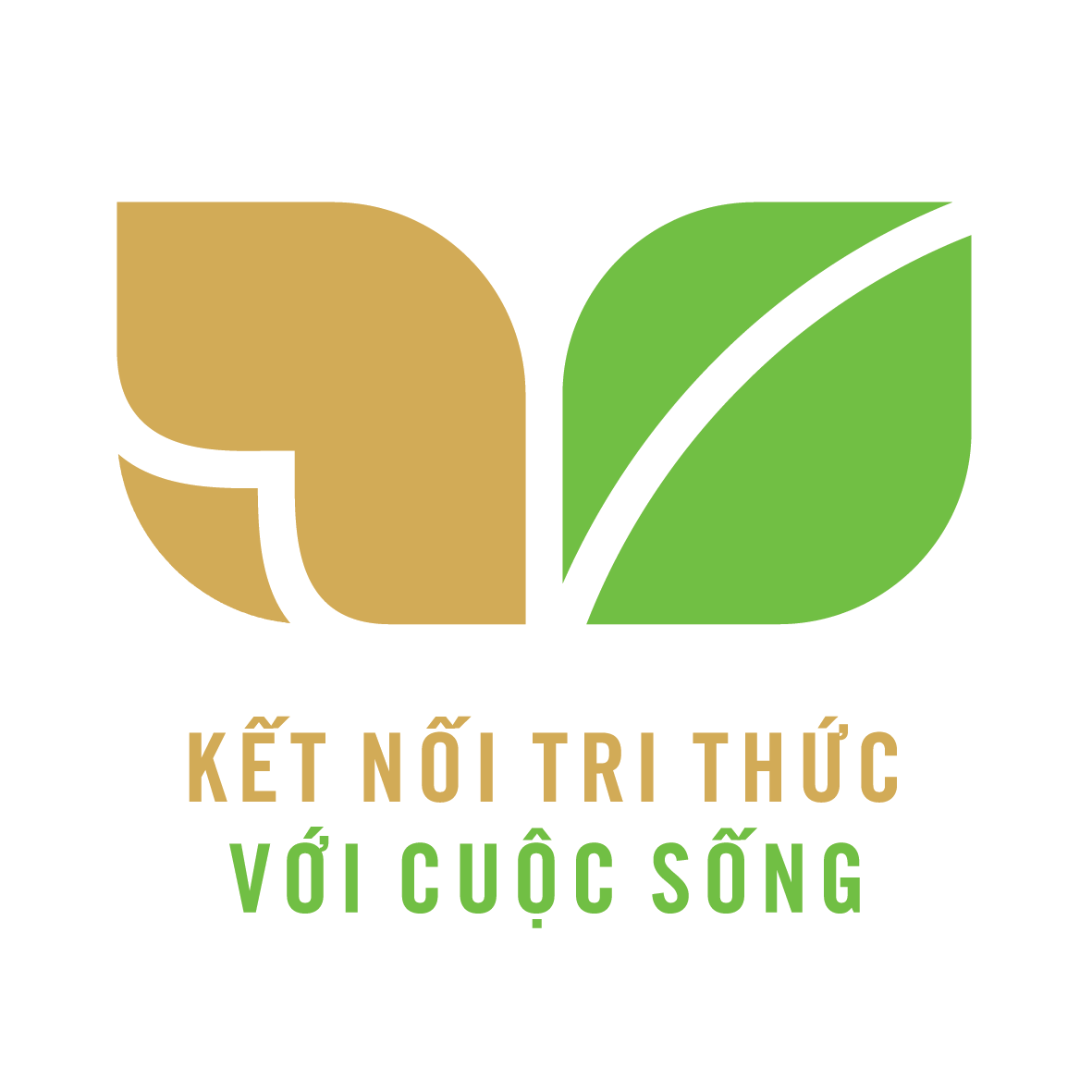 Hoạt động nối tiếp
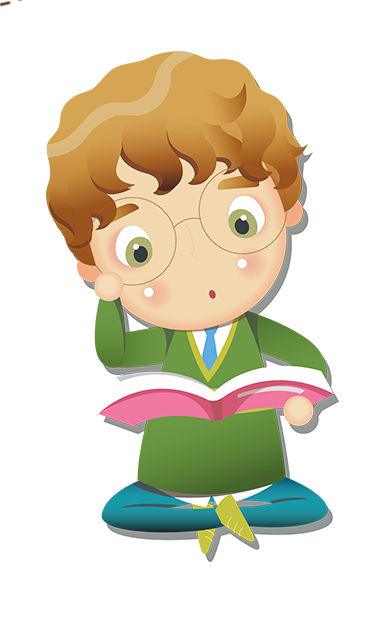 [Speaker Notes: Bài giảng thiết kế bởi: Hương Thảo - tranthao121006@gmail.com]
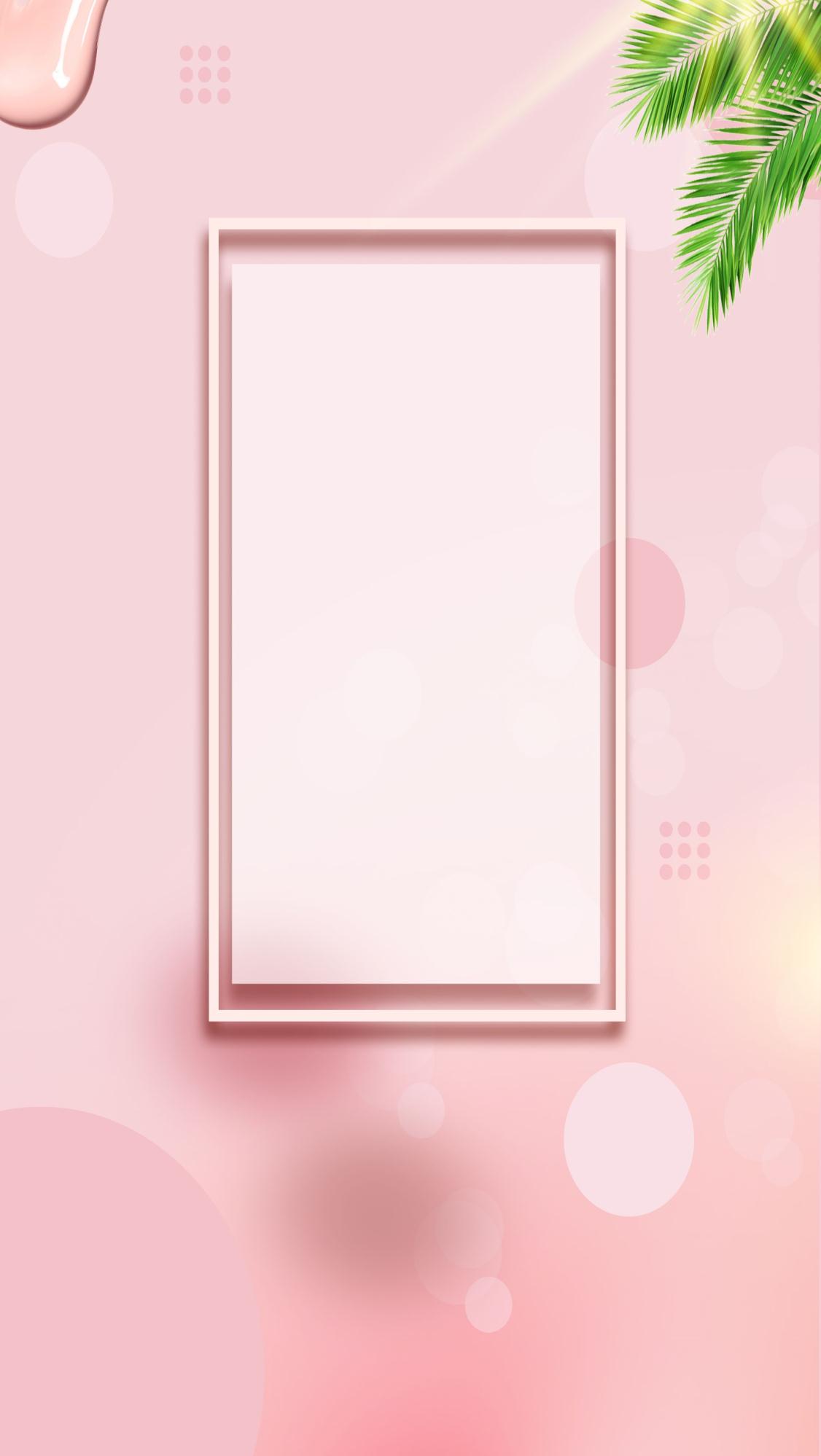 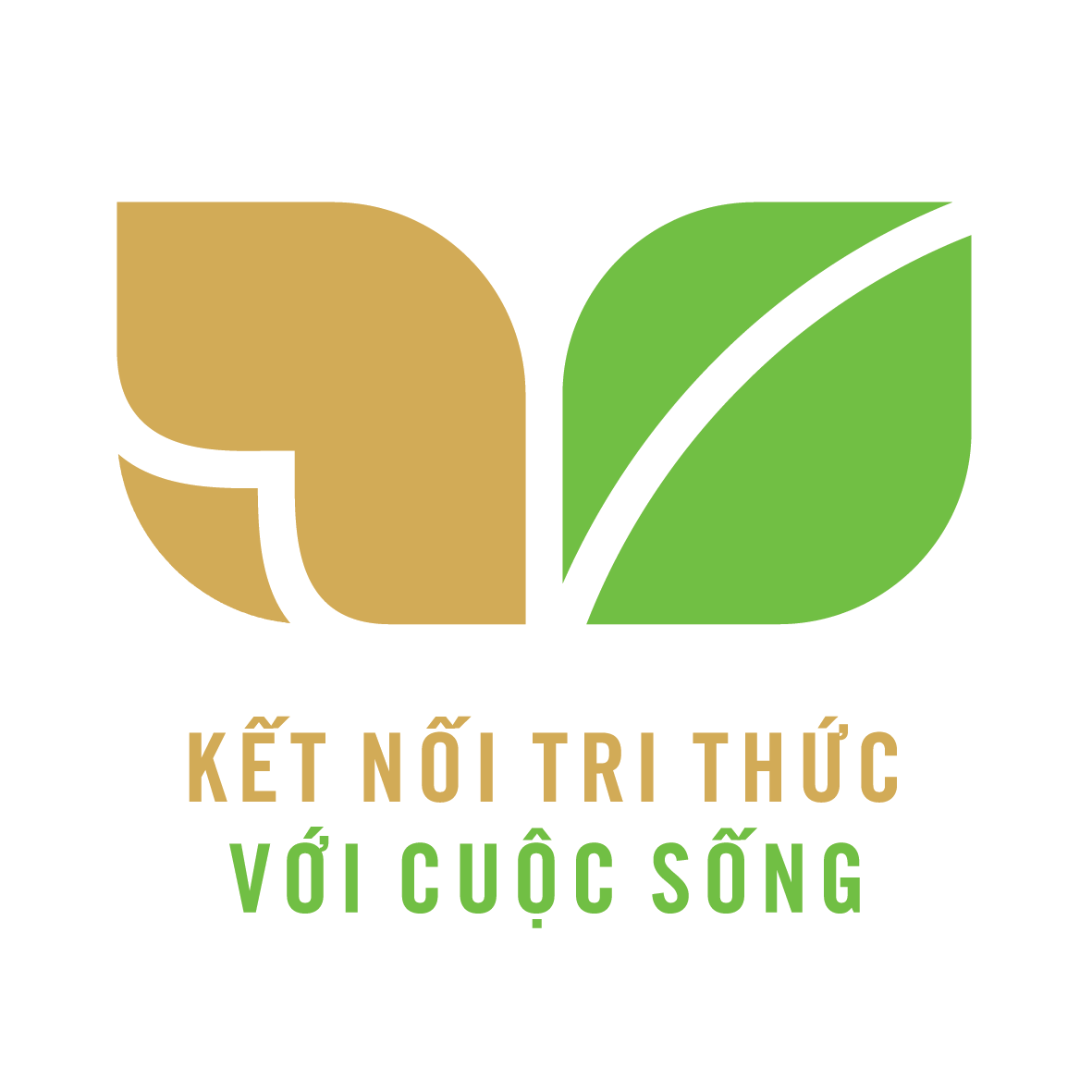 Học thuộc bài thơ
Chuẩn bị bài sau:
 Niềm vui của Bi và Bống
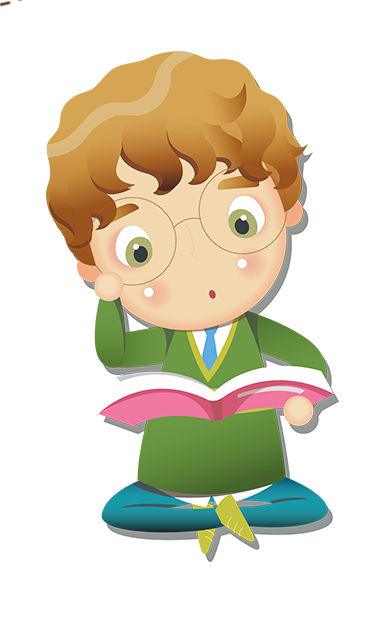 [Speaker Notes: Bài giảng thiết kế bởi: Hương Thảo - tranthao121006@gmail.com]